ОТЧЁТ  О ДЕЯТЕЛЬНОСТИКОНТРОЛЬНО-СЧЕТНОЙ ПАЛАТЫ МУНИЦИПАЛЬНОГО РАЙОНА «МОГОЙТУЙСКИЙ РАЙОН»ЗА 2024 ГОДпгт.Могойтуй2025 год
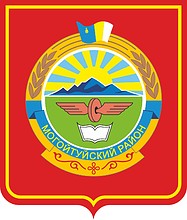 Контрольно-счетная палата муниципального района «Могойтуйский район»
ОСНОВНЫЕ ЗАДАЧИ КСП

Организация и осуществление внешнего муниципального финансового контроля

Анализ законности и эффективности использования бюджетных средств

Выявление и предупреждение совершения правонарушений в финансово-бюджетной сфере

В пределах компетенции принятие мер по противодействию коррупции и совершенствованию бюджетного процесса, порядка управления и распоряжения муниципальным имуществом органами местного самоуправления
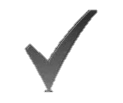 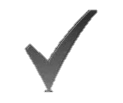 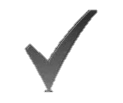 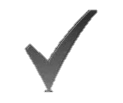 2
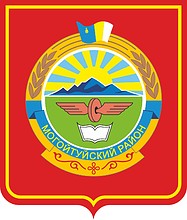 Контрольно-счетная палата муниципального района «Могойтуйский район»
РЕАЛИЗАЦИЯ ПОЛНОМОЧИЙ КСП
3
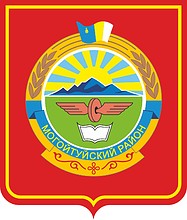 Контрольно-счетная палата муниципального района «Могойтуйский район»
Результаты деятельности КСП
4
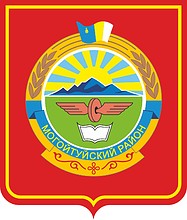 Контрольно-счетная палата муниципального района «Могойтуйский район»
РЕЗУЛЬТАТИВНОСТЬ ДЕЯТЕЛЬНОСТИ КСП В 2024 ГОДУ:
По результатам проведения КМ и ЭАМ:
Администрациями и представительными органами поселений разработаны НПА:
принято 14 решений о бюджете, подготовлено 10 проектов постановлений о перечне главных администраторов доходов бюджета и источников финансирования дефицита бюджета;
принято 6 постановлений ОМСУ и 6 решений Совета, касающихся вопросов управления, распоряжения и списания муниципального имущества, ведения реестра муниципального имущества;
внесли изменения в Учетную политику 3 сельских поселения и 3 общеобразовательные школы;
внесены изменения в Положение о бюджетном процессе 4 поселениями;
внесены изменения в ЕГРЮЛ 6 администрациями сельских поселений для приведения кодов ОКВЭД в соответствие с полномочиями.

Проведены дополнительные мероприятия, направленные:
на усиление контроля за сохранностью и использованием муниципальной собственности поселений
на достижение заданных результатов, предусмотренных в рамках заключенных муниципальных контрактов.
5
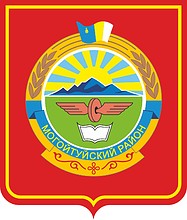 Контрольно-счетная палата муниципального района «Могойтуйский район»
. Основные показатели экспертно-аналитической деятельности
6
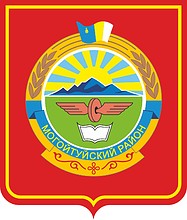 ВНЕШНИЙ МУНИЦИПАЛЬНЫЙ ФИНАНСОВЫЙ КОНТРОЛЬ
Контрольно-счетная палата муниципального района «Могойтуйский район»
По результатам внешней проверки годовой бюджетной отчетности ГАБС:
 финансовые нарушения на сумму 6 тыс.руб.
 нефинансовые нарушения: отчетность в неполном объеме, ошибки в заполнении форм отчетности, не проведение инвентаризации и т.д.
По результатам внешней проверки исполнения бюджетов за 2023 год: 
финансовые нарушения на сумму 1230,5 тыс.руб., в том числе, неэффективное расходование бюджетных средств 80,8 тыс.руб., нарушения и недостатки в заполнении форм отчетности  на 1137,1 тыс.руб., нарушения составления и представления отчетности на 12,6 тыс.руб. 
 нефинансовые нарушения: не соблюдение бюджетного законодательства в части предоставления сопроводительных документов. 
Экспертиза проектов решений представительных органов о бюджете:
 нефинансовые нарушения: не соблюдаются требования бюджетного законодательства в части предоставления сопроводительных документов, наличие ошибок технического характера, нарушение порядка формирования и применения кодов бюджетной классификации и т.д. 
 нефинансовые нарушения: недостаточное обоснование отдельных планируемых показателей в связи с непредставлением приложений о прогнозе социально-экономического развития
7
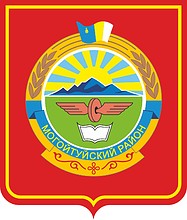 КОНТРОЛЬНАЯ ДЕЯТЕЛЬНОСТЬ
Контрольно-счетная палата муниципального района «Могойтуйский район»
8
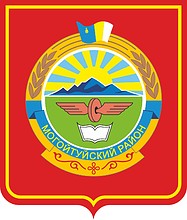 Контрольно-счетная палата муниципального района «Могойтуйский район»
Благоустройство общественной территории «Аллея Славы» в селе Ушарбай
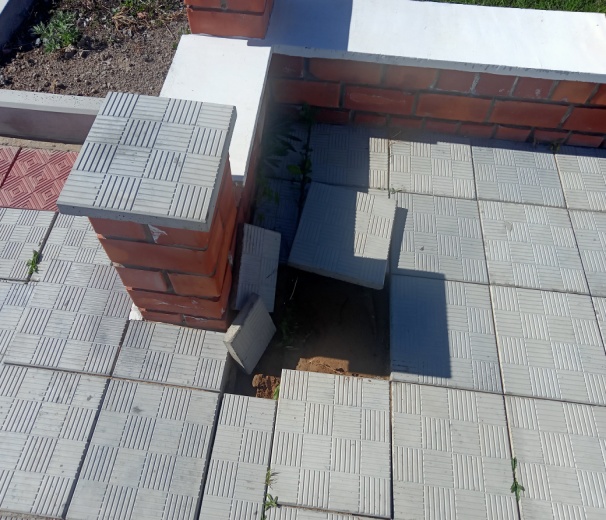 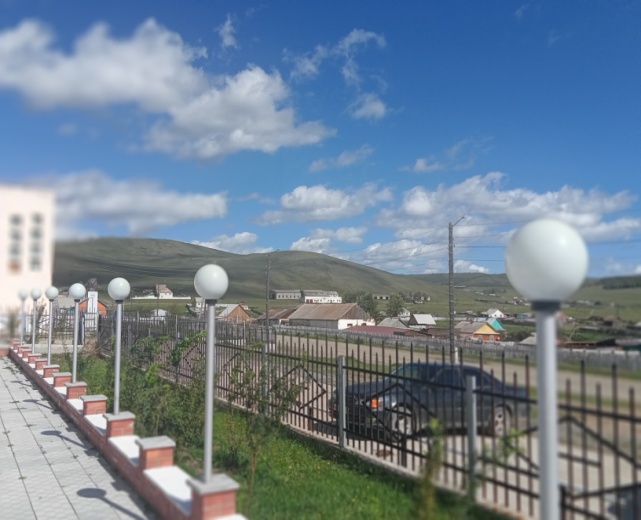 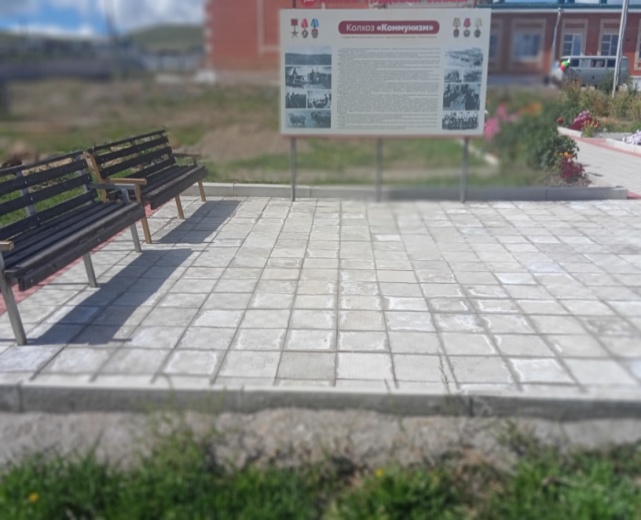 НП «Жильё и городская среда», региональный проект «Формирование комфортной городской среды»
Заказчик – Администрация СП «Ушарбай»
 Подрядчик - ООО «Карина»
Объем бюджетных средств 1 802,9 тыс.руб.
Объем финансовых нарушений 275,9 тыс.руб. 
К административной ответственности привлечено должностное лицо, внесено представление
9
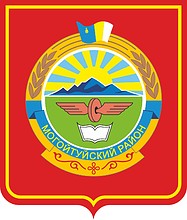 Контрольно-счетная палата муниципального района «Могойтуйский район»
Проверка соблюдения установленного порядка управления и распоряжения имуществом, находящегося в муниципальной собственности и проведение аудита в сфере закупок товаров, работ и услуг в соответствии с Федеральным Законом от 5 апреля 2013 года № 44-ФЗ «О контрактной системе в сфере закупок товаров, работ, услуг для обеспечения государственных и муниципальных услуг» в Администрациях сельских поселений «Зугалай», «Хара-Шибирь» и «Боржигантай»
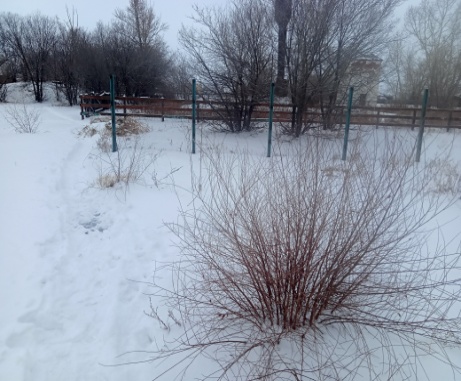 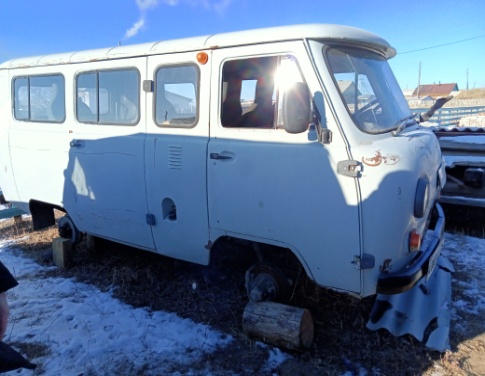 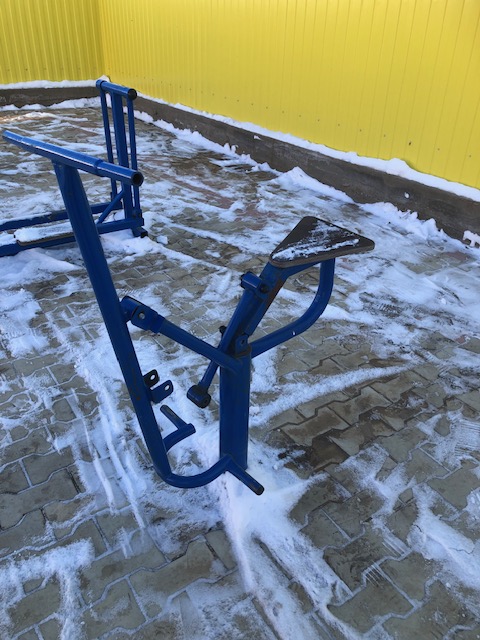 По результатам контрольных мероприятий установлено:
 финансовые нарушения на сумму  1577,5 тыс.руб.
 нефинансовые нарушения: недостатки в ведении реестра муниципального имущества, нарушения ведения бухгалтерского учета и составления отчетности, нарушение требований, предъявляемых к оформлению фактов хозяйственной жизни экономического субъекта, отсутствие  или недостатки нормативных документов регламентирующих использование муниципального имущества, нарушения действующего законодательства в сфере закупок.
Внесены 3 представления о принятии конкретных мер по устранению и недопущению нарушений законодательства. Составлен протокол об административном правонарушении,  должностное лицо привлечено к административной ответственности.
10
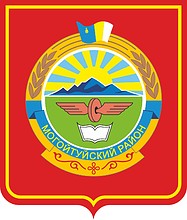 Контрольно-счетная палата муниципального района «Могойтуйский район»
Проверка отдельных вопросов финансово-хозяйственной деятельности и соблюдения бюджетного законодательства в МАОУ «Цаган-Челутайская СОШ им.Ц-Б.Бадмаева», МОУ «Могойтуйская СОШ № 2 им.Ю.Б.Шагдарова», МОУ «Хилинская СОШ» и МАДОУ «Ага-Хангильский детский сад «Солнышко».
финансовые нарушения: неэффективное использование бюджетных средств, обусловленное оплатой пени по налогам и взносам, штрафов за счет средств субсидии на выполнение муниципального задания на сумму 69,7 тыс.руб.; нарушения в начислении и выплате заработной платы и отпускных  на сумму 540,5 тыс.руб.
 нефинансовые нарушения: нарушения в ведении бухгалтерского учета и составлении отчетности; недостатки в учетной политике учреждений и первичных документах бухгалтерского учета. 
Руководителям учреждений внесены представления о принятии мер по устранению выявленных нарушений бюджетного законодательства и недопущению нарушений и недостатков в дальнейшем.
Объем бюджетных средств  20 488,8 тыс.руб.
Объем финансовых нарушений 610,2 тыс.руб.
11
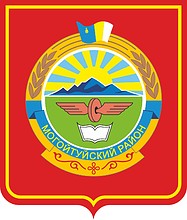 Контрольно-счетная палата муниципального района «Могойтуйский район»
АУДИТ  В  СФЕРЕ  ЗАКУПОК  ТОВАРОВ,  РАБОТ  И  УСЛУГ
Типы нарушений: 
Несоблюдение сроков оплаты контрактов, факты некачественного выполнения работ, приемка и оплата фактически не выполненных работ по условиям контракта, не размещена информация об оплате неустойки, невыплат неустойки подрядчиком. Состав комиссии по осуществлению закупок не актуализируется.
Проверено 6 закупок
 на сумму 18 038,0 тыс.руб. Выявлено 3 финансовых нарушения на сумму 
2373,0 тыс.рублей.
Основные причины нарушений: недостатки в организации закупочной деятельности в проверяемых учреждениях, недостаточный уровень профессиональной подготовки лиц, занимающихся осуществлением закупок, отсутствие опыта работы в сфере закупок; низкий уровень контроля заказчика при исполнении муниципальных контрактов.
Рекомендации Палаты: 
Осуществлять приемку и оплату товаров, работ, услуг по условиям контрактов.  Не допускать приемку и оплату невыполненных работ. Своевременно  размещать документы в ЕИС закупок. Применять меры ответственности по контрактам в случае нарушений условий и сроков.
12
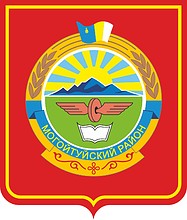 Контрольно-счетная палата муниципального района «Могойтуйский район»
Контрольно-счетная палата муниципального района «Могойтуйский район» взаимодействует с
13
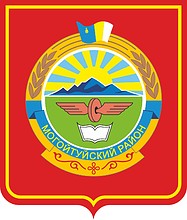 ПУБЛИЧНОСТЬ И ИНФОРМАЦИОННОЕ ОБЕСПЕЧЕНИЕ
Контрольно-счётная палата муниципального района «Могойтуйский район»
Вкладка Контрольно-счетной палаты
на сайте Администрации муниципального района
«Могойтуйский район»
– https://mogoytuy.75.ru/ /sovet/kontrol-no-schetnaya-palata


Аккаунт в социальной сети «ВКонтакте» -
vk.com/ club223355621
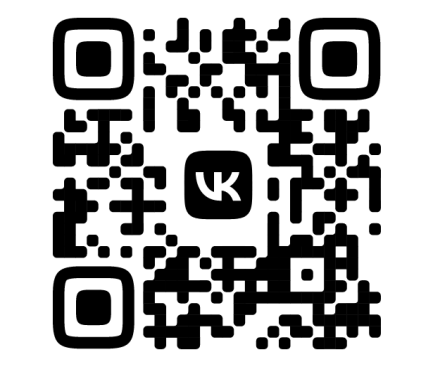 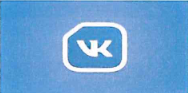 14
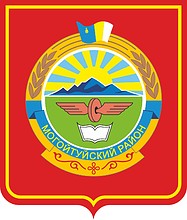 Контрольно-счётная палата муниципального района «Могойтуйский район»
Презентация к отчету КСП района за 2024 год окончена


 Благодарим за внимание!
15